Земля – наш общий дом
Экологическая конференция
Автор: Кожевникова М.М. 
учитель биологии, 
МКОУ ХМР «СОШ д.Согом»
Экологическое состояние воздуха
В неудовлетворительном экологическом состоянии находится 15% территории России.
Причины загрязнения воздуха
Предприятия энергетики
Предприятия цветной и черной металлургии
Предприятия химии и нефтехимии
Автотранспорт
Предприятия целлюлозно – бумажной промышленности
Самые грязные города России
Норильск (2 млн тонн).
Череповец (333,3 тысяч тонн)
Новокузнецк (300 тысяч тонн)
Липецк (299,1 тыс. тонн)
Магнитогорск (231,9 тысяч тонн)
Ангарск (210 тыс. тонн)
Омск (200 тысяч тонн)
Красноярск (150 тыс. тонн)
Уфа (134,1 тысяча тонн)
Челябинск (менее 120 тыс. тонн выбросов)
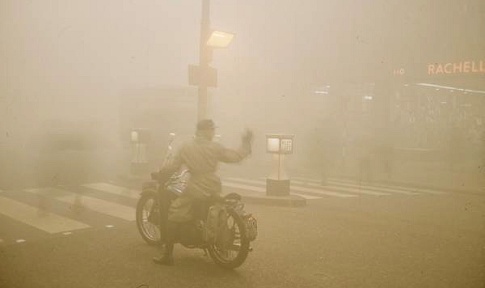 В 1952 году от смога в Лондоне погибло приблизительно 4000 человек
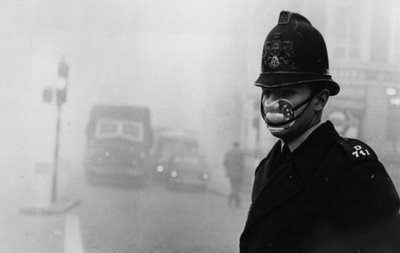 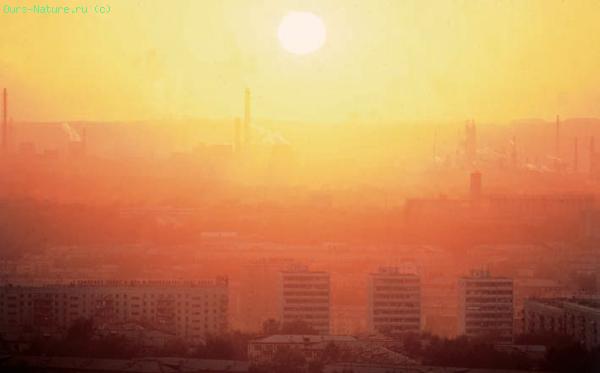 Загрязнение воздуха вызывает заболевания:
Органов дыхания (41%)
Эндокринной системы (16%)
Онкологических заболеваний (2,5 % у лиц 30 – 34 лет, 11% у лиц 55 – 59 лет).
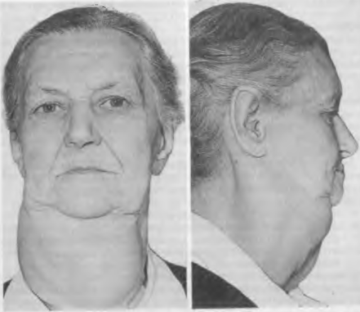 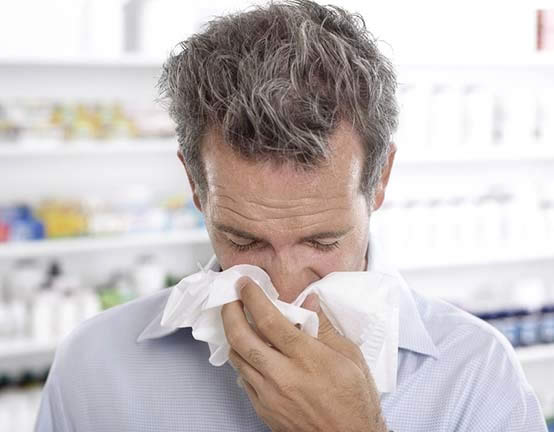 Загрязнение мусором
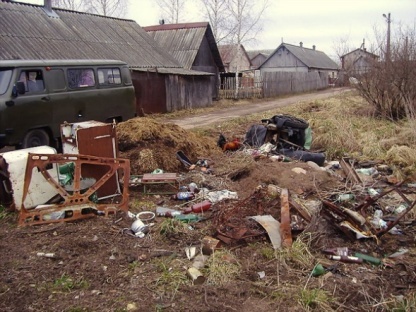 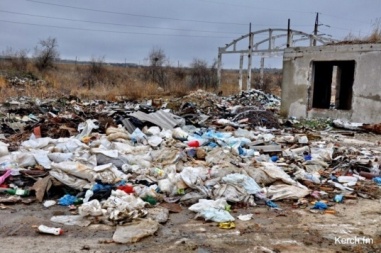 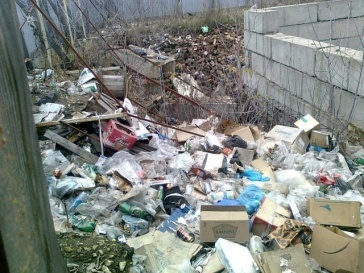 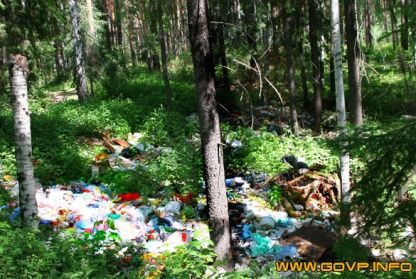 Опасные вещества
свинец
железо
медь
алюминий
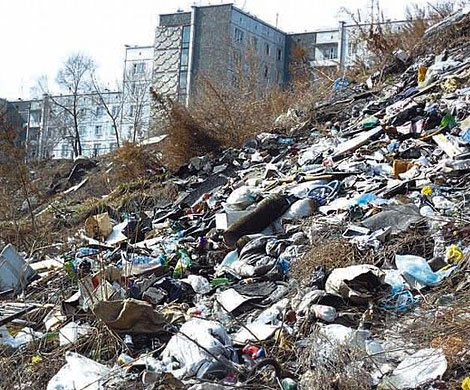 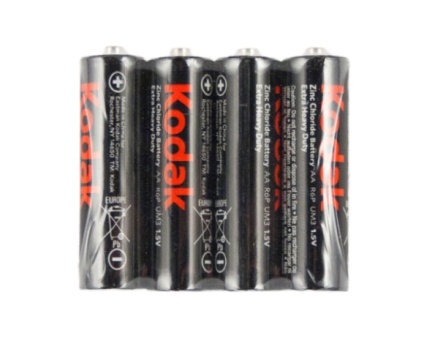 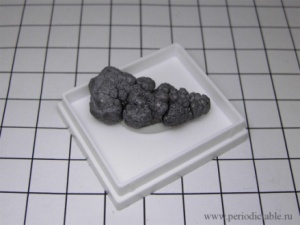 ртуть
кадмий
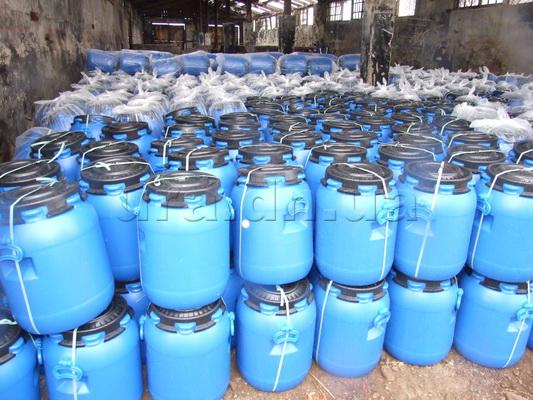 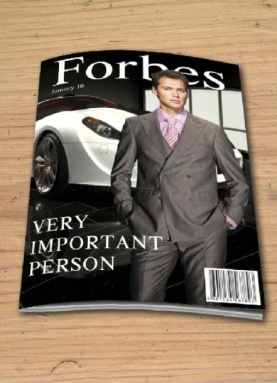 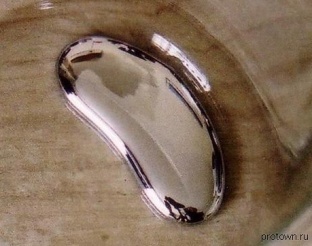 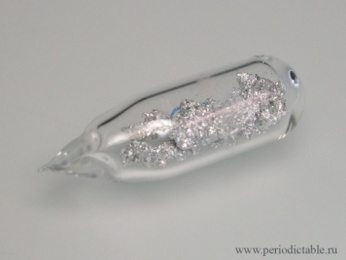 Выводы
Мусор должен попадать туда, где он будет меньше приносить вред людям и природе; 
 Свалка не должно быть дикой, а специально оборудованной, огражденной;
 Мусор в любом случае нельзя сжигать.
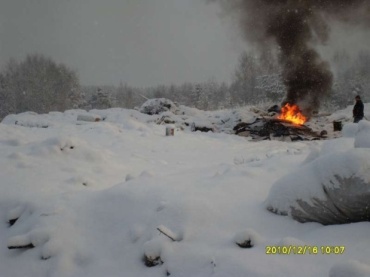 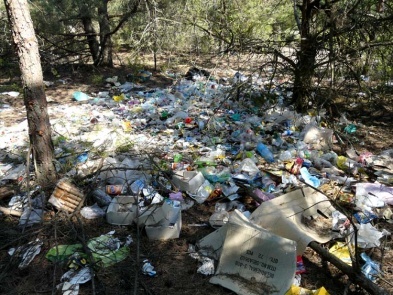 Экологическое состояние водных ресурсов
Вода - самое распространенное и в то же время самое необычное вещество на Земле.
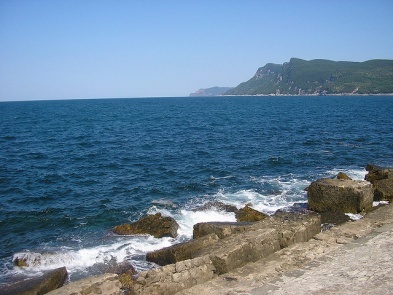 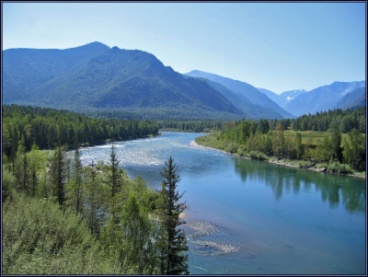 Пресная вода на Земле
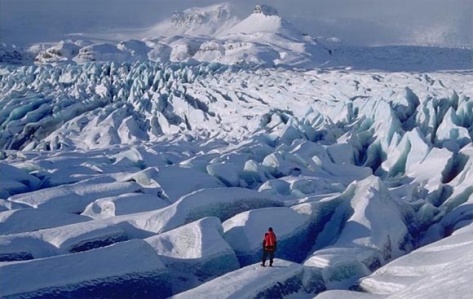 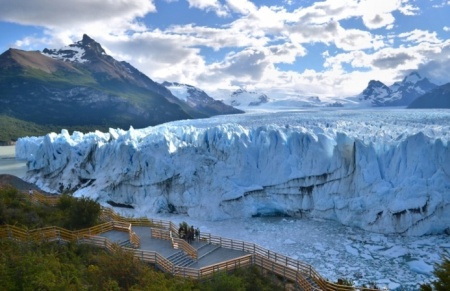 Пресная вода, пригодная для использования, составляет на Земле лишь около 2%
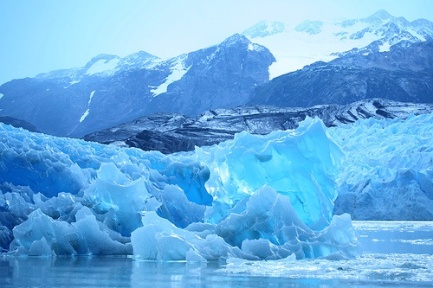 Состояние питьевой воды в России
Почти 40% сбрасываемых сточных вод относится к категории загрязненных. 
Почти половина населения страны вынуждена пользоваться водой, не соответствующей санитарно-гигиеническим требованиям из-за плохой водоочистки и неудовлетворительного состояния коммунальных водопроводов.
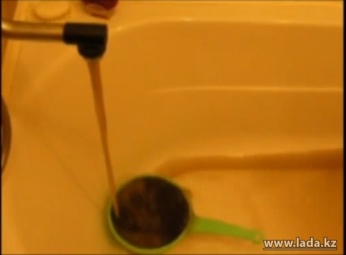 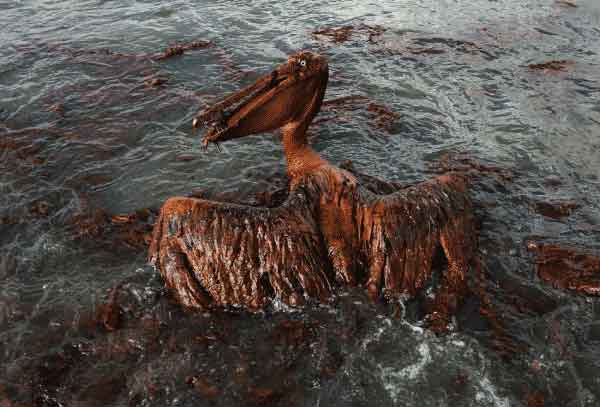 Пути улучшения экологического состояния гидросферы
Создавать безотходные производства с замкнутым циклом; исключающим сброс воды в реки;
На всех предприятиях строить эффективные очистные сооружения;
Экономично расходовать воду.
Экологическое состояние почв России
Эрозия (Приволжский (50,0%), Южный(24,3%) и Центральный (12,4%) федеральные округа
Заболачивание (Центральный (31,7%) и Сибирский(22,8%) федеральные округа)
Засоление (на южных территориях)
Опустынивание (на засушливых территориях юга Российской Федерации)
Подтопление
Разрушение почв на Крайнем Севере
Возникает в результате промышленного освоения территорий.
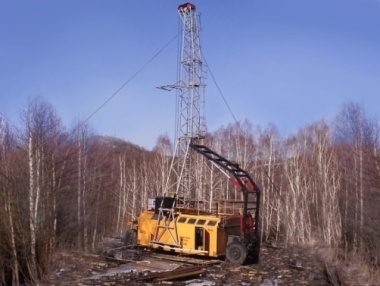 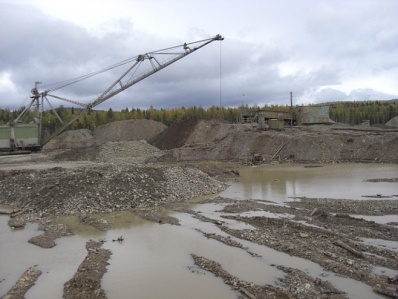 Как остановить процесс истощения почв
1) переходить на экологическое сельское хозяйство и экологическое земледелие в общественном секторе;
2) развивать частное земледелие и садоводства, личные подсобные хозяйства на основе экологического земледелия;
3) возвращать людей из городов в деревни с наделением их земельными участками в заброшенных «неперспективных» селах и организация производства экологических продуктов на основе экологического сельского хозяйства;
4) максимально сохранять лесной покров и естественный сток рек.
Использованные источники
http://go.mail.ru/search_images?q=%D0%BA%D0%B0%D1%80%D1%82%D0%B8%D0%BD%D0%BA%D0%B8&fr=web&rch=l